Ferrara Law, Class 1
Introduction to course

Distinguishing common law from civil law sentencing;

Sentencing philosophies

Effect on sentencing laws: examples of statutory provisions

Key Concept: Proportionality
1
Course Objectives
To understand the common law approach o sentencing, in all its diversity;
To distinguish ComLaw from CivLaw approaches to sentencing (largely procedural differences);
To identify and discuss the key common issues or problems in sentencing in common law jurisdictions;
To evaluate the principal reforms that have been proposed or adopted (structured sentencing or sentencing guidelines).
2
Overview of the Course
Theories of punishment;
Key statutory sentencing objectives and principles;
Illustrations from a range of common law jurisdictions but a particular focus on England and Wales and the US;
Group discussions of specific judgements;
Analysis and discussion of key subjects and controversies in sentencing;
Review of course content.
3
Adversarial vs Inquisitorial Sentencing: Some key differences
Bifurcation: adversarial: (trial and then separate penalty phase) vs inquisitorial (unitary hearing);

Divided jurisdiction: tribunal of fact (jury) followed by tribunal of law (Judiciary);

Nature of Adjudicator: judges sitting alone vs hybrid tribunals (with exception of England, where lay adjudication still the norm or 7 US states where jury sentencing operates);

Party-driven, deference to any joint submissions (rare in England and Wales) and deference to the trial court by the appellate courts (high standard of appellate review).

Role of victim: formal party or just witness for prosecution.
Why Bifurcate?
Different issues to litigate at sentencing: not whether, but how much (punishment); 

Different evidentiary rules: aggravating factors to a criminal standard; mitigation – balance of probabilities.

Allow Time:
for the parties to devise their submissions;
for ancillary professionals to provide information to the court – e.g., Pre-Sentence Report (PSR)
for the victim to submit (or update) a Victim Personal Statement (VPS) and be notified of the sentencing hearing.
for the defendant to mobilise his resources for the purposes of reparation and possibly restorative justice (new provision).
Extract from Knox judgment, first instance court
“Apart from the personal use of drugs. . there is no evidence of inappropriate behavior that harmed others . . [Both defendants] not only worked diligently and profitably at their studies, as their status as students required them to do . . but were also ready to help others . . . and accepted the duties of gainful employment .. By law these are significant factors [requiring mitigation of their punishment for the offense for which they have been convicted.] Both defendants are extremely young, and were still young at the time of the commission of the offense. The inexperience and immaturity natural to youth was accentuated by the context in which they found themselves, different from the context in which they had grown up and deprived of customary points of reference (family, friends, long-time acquaintances, their native region and city of origin) . . “
Sentencing Philosophies:Past or Future Crimes?
Utilitarian: punish to prevent future crime through deterrence, incapacitation and rehabilitation. Risk of re-offending critical dimension.

Retributive: impose a sanction that reflects the seriousness of the offence and the offender’s level of culpability for the current offence. Seriousness of case (harm + culpability) critical dimension.
7
Utilitarian Sentencing: what works, and for whom?
Deterrence (general and specific);

Rehabilitation;

Incapacitation;

Research on effectiveness of sentencing: what works and for whom?

Impact of case attrition on effectiveness of sentencing.
8
General Deterrence
3 dimensions of a sanction: 
Severity, Celerity, Certainty; 

Emphasis always on severity, yet this is the least important dimension; 

Exemplary sentencing: the problem of the empty courtroom;

Research on deterrence shows it to be an ineffective way of controlling crime – but note the English Court of Appeal judgment in Blackshaw and Ors: [2011] EWCA Crim 2312.
9
Retributivist Theories
Retributivism: derived from Kant; (the ‘desert island murder’ example);

Contemporary retributivists: von Hirsch (“Doing Justice”, 1976). 

Penal censure: the sentence is a communication between court an offender – and also to victim and community.

Proportionality between crime seriousness/offender culpability and the severity of punishment is critical.
10
Common elements of Diverse Sentencing Regimes
Statutory statement of sentencing purposes and principles, including mitigating and aggravating factors, particularly previous convictions;
Specific Criteria which must be met before the imposition of custody;
Mandatory sentences and mandatory minimum sentences
11
Statutory Objectives of Sentencing In England and Wales: Criminal Justice Act 2003:  s. 142(1)
Any court dealing with an offender in respect of his offence must have regard to the following purposes of sentencing -
	(a) the punishment of offenders,
	(b) the reduction of crime (including its reduction by deterrence)
   (c) the reform and rehabilitation of offenders,
	(d) the protection of the public, and
	(e) the making of reparation by offenders to persons affected by their offences.
12
Criteria for the imposition of term of custody (The Custodial Threshold)
CJA 2003 s. 152(2):

The court must not pass a custodial sentence unless it is of the opinion that the offence ... was so serious that neither a fine alone or a community sentence can be justified for the offence.

CJA 2003 s. 153(2):

[A] custodial sentence must be for the shortest term ... that in the opinion of the court is commensurate with the seriousness of the offence ...
13
Seriousness threshold for Community Orders
S.148 
A court must not pass a community sentence unless it is of the opinion that the offence, or the combination of the offence and one or more offences associated with it, was serious enough to warrant such a sentence.

Where a court passes a community sentence:
(a) a particular requirement or requirements forming part of the order must be such as, in the opinion of the court, is… the most suitable for the offender, and
(b) The restrictions on liberty imposed by the order must be such as in the opinion of the court are commensurate with the seriousness of the offence, or the combination of the offence and one or more offences associated with it.
Determining seriousness
S. 143(1): In determining the seriousness of any offence, the court must consider the offender’s culpability in committing the offence and any harm which the offence caused, was intended to cause or might foreseeably have caused. 
S. 143(2):
In considering the seriousness of an offence (“the current offence”) committed by an offender who has one or more previous convictions, the court must treat each previous conviction as an aggravating factor if (in the case of that conviction) the court considers that it can reasonably be so treated having regard, in particular to –
 the nature of the offence to which the conviction relates and its relevance to the current offence, and
 the time that has elapsed since the conviction
15
Where do these provisions come from, and particularly the concept of proportionality?
Key Magna Carta provisions
1215
Pre Charter law
Laws of Anglo-Saxon England under King Ethelbirt, (circa 595) prescribe specific punishments for a lengthy list of offences; 

(e.g., “if a freeman steal from the King, let him pay nine-fold bot”)
18
Key Sentencing Principles Derivable from Magna Carta
Proportionality

Consistency/ parity of treatment

Restraint regarding the use of custody

Punishment by peers

What’s missing?
19
(20) For a trivial offence, a free man shall be fined only in proportion to the degree of his offence, and for a serious offence correspondingly, but not so heavily as to deprive him of his livelihood. In the same way, a merchant shall be spared his merchandise, and a villein the implements of his husbandry, if they fall upon the mercy of a royal court. None of these fines shall be imposed except by the assessment on oath of reputable men of the neighbourhood. 

(21) Earls and barons shall be fined only by their equals, and in proportion to the gravity of their offence. 

(22) A fine imposed upon the lay property of a clerk in holy orders shall be assessed upon the same principles, without reference to the value of his ecclesiastical benefice
20
Early References to proportional punishment
1253: St Albans fine ‘exceeded the just penalty for the offence’

1615: ‘imprisonment ought always be according to the quality of the offence’
21
Other forms of Proportionality
To the offender’s prior crimes

‘sentence severity “should depend, not on the estimated amount of guilt of the crime, but upon the simple fact of whether the criminal had or had not been previously convicted’ (1889, p. 40). 

What role should prior crimes play?
22
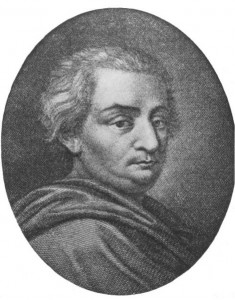 23
Beccaria (1764)
There must be a proper relationship between crimes and punishments.

The more promptly the punishment follows upon the crime, the more just and useful it will be.
24
Doing Justice (von Hirsch, 1976)
Proportionality is a combination of:

Crime seriousness 
	and
Offender Culpability
25
Contemporary Proportionality: 2 Components
Seriousness of crime: harm caused, or threatened;

Culpability of the offender: 
How much choice did he have?
How marked a departure from acceptable conduct was his actions?
How committed to the crime?
How much opportunity to reflect upon the nature and consequences of the action?
26
Proportionality in common law statutes
Canada:	
‘A sentence must be proportionate to the seriousness of the crime and the offender’s responsibility’ (s. 718.1, Criminal Code)

New Zealand:
‘In sentencing or otherwise dealing with an offender the court must take into account the gravity of the offending in the particular case, including the degree of culpability of the offender.’ (Sentencing Act 2002)
27